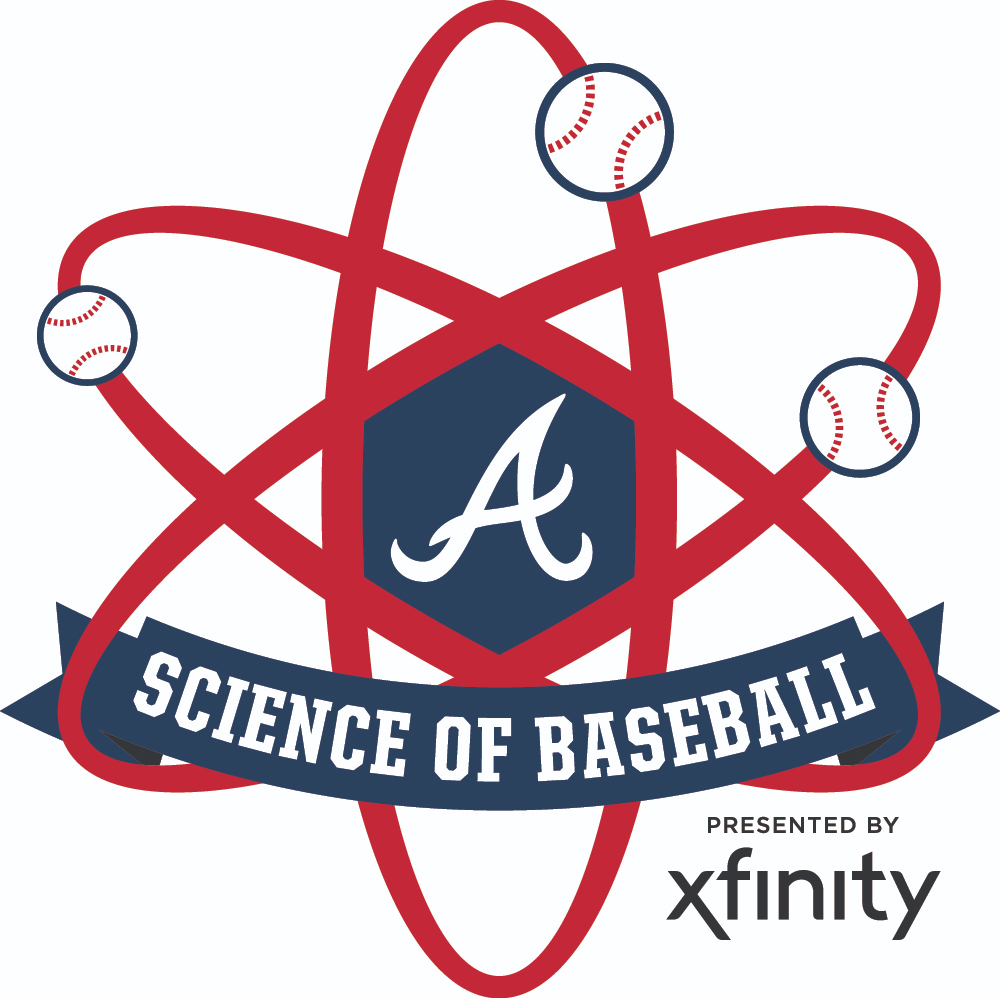 Seat Pricing and Revenue
Braves Game Seat Pricing
Why are some tickets more expensive than others?
Braves Game Revenue
What are some sources of revenue for a baseball team?
Game tickets
Merchandise
Food
Parking
Braves Game Revenue
Capacity of SunTrust Park is approximately 41,000 when the game is sold out
Average price of a ticket is $28
Average merchandise purchase per person is $5
Average food consumption per person is $10
Parking is $15 per car, assume 2 people per car
Braves Game Revenue
Game Revenue = # of tickets sold x (price of the ticket + merchandise + food) + # of cars x parking per car